МОЛОКО
МИНЕРАЛЬНЫЕ СОЛИ
МЯСО
УГЛЕВОДЫ
ЯБЛОКИ
БЕЛКИ
РЫБА
ВОДА
ЖИРЫ
ПШЕНО
Кроссворд
Без чего не может мама 
    Ни готовить, ни стирать, 
    Без чего, мы скажем прямо, 
     Человеку умирать?  2.  Физическое и психическое состояние организма, при котором он обладает высокой работоспособностью 
3. Питательное вещество – строительный материал клетки 
4. Они берегут нас
   От всяких болезней.
   Чем больше их в пище,
   Тем пища полезней
5. Это органическое вещество, главный поставщик энергии    для работы мышц и других органов 
Орган, в котором пища начинает перевариваться 
7. Необходимый компонент питания, который выполняет множество функций: дает нам энергию, стимулирует мозговую деятельность, служит строительным материалом для клеток и тканей, помогает регулировать обмен веществ
И
З
Д
И
К
К
И
Е
В
Г
Б
Г
Д
Е
Ж
Д
Д
Д
А
А
В
И
К
В
Ж
З
И
К
Е
Ж
А
Ж
Б
В
Д
Е
Е
Е
В
Л
М
О
П
Р
Р
М
Р
Л
У
О
Н
С
Т
У
Ф
У
О
О
О
Л
Л
О
Т
Л
Н
О
У
Ь
Х
Ц
Ш
Щ
Ы
Ч
Ь
Э
Ю
Я
Пищевые добавки
Пищевые добавки
натуральные
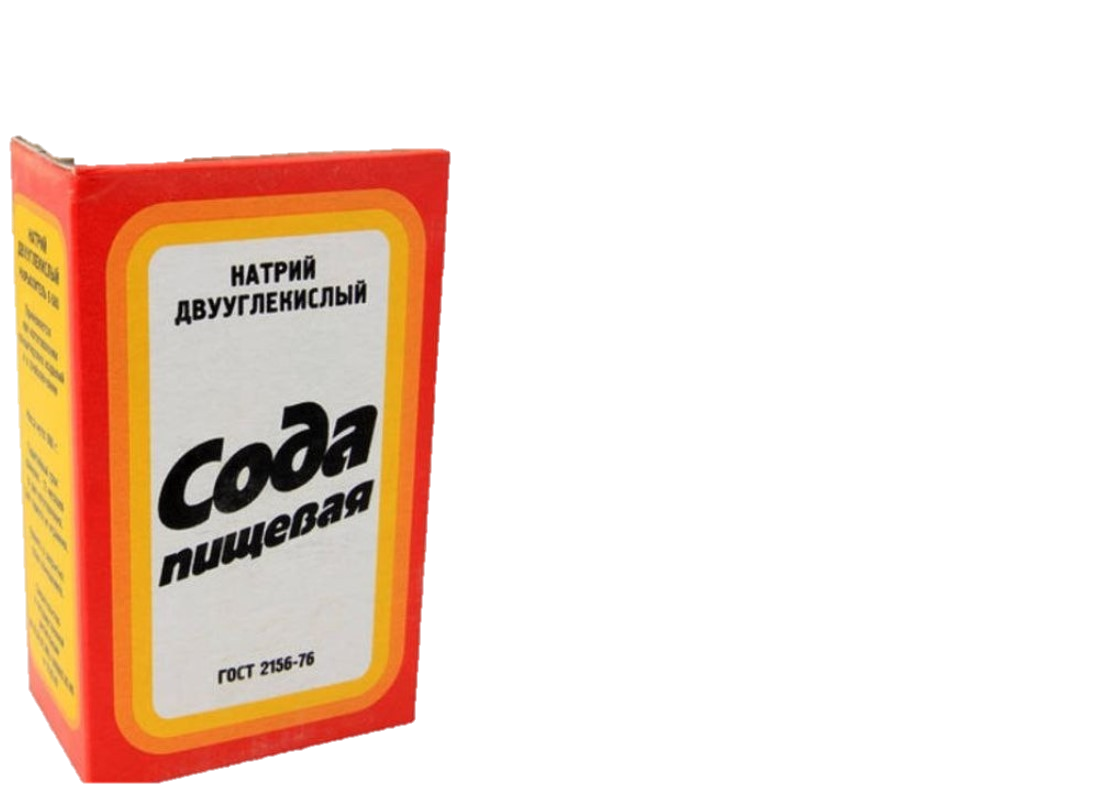 синтетические
  /«улучшители» вкуса/
Сода
Е500
Соль
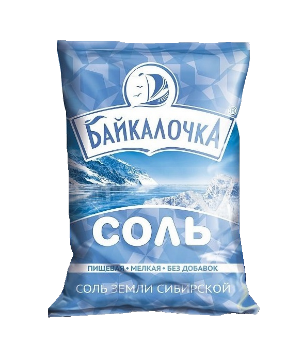 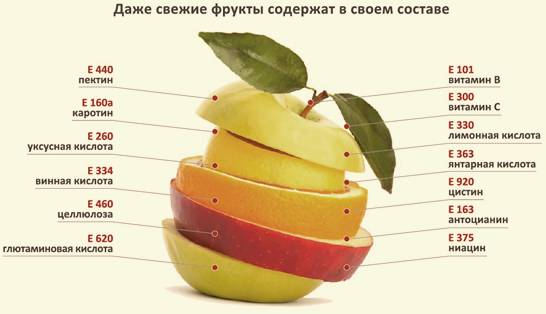 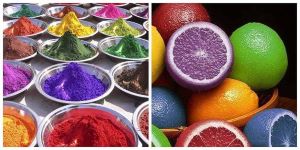 Крахмал
Е1404
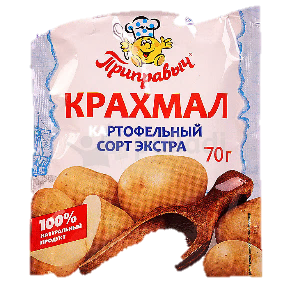 Пряности
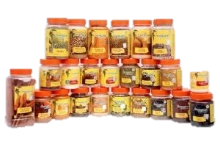 Влияют на:
срок хранения и т.д.
цвет
вкус
аромат
Пищевые добавки
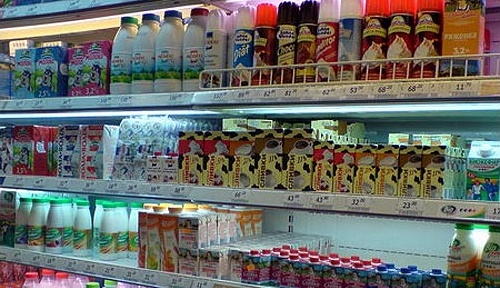 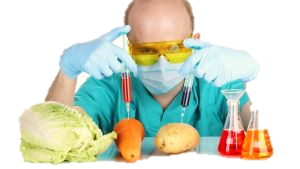 Цель: изучить содержание пищевых добавок в наиболее популярных продуктах питания и определить степень их опасности для здоровья
Требования к маркировке продуктов питания
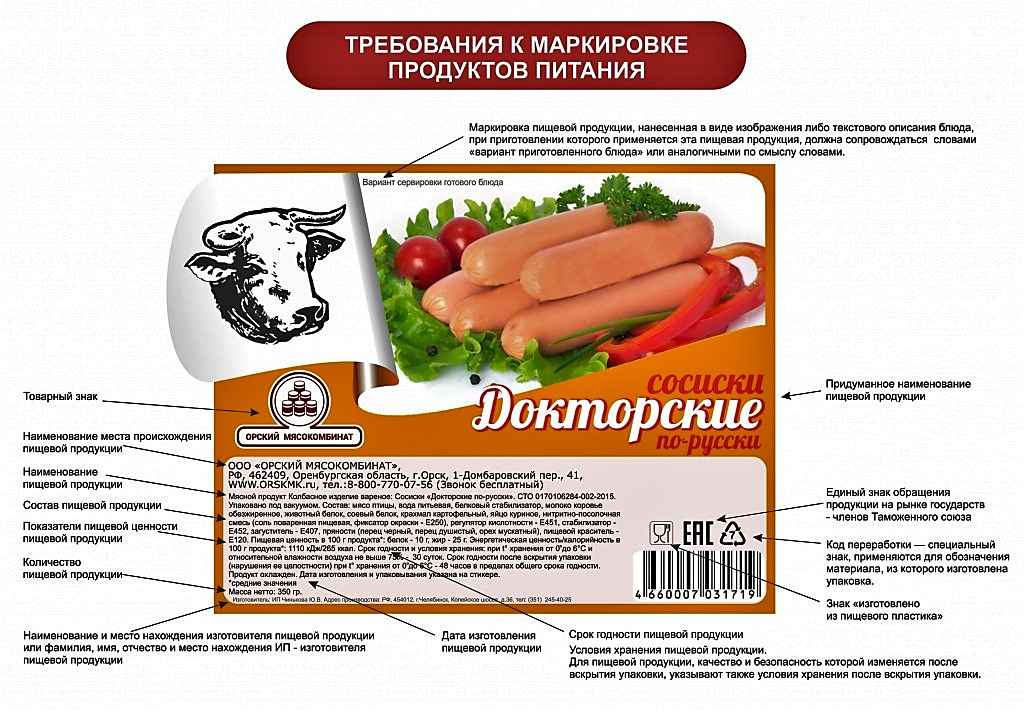 Наименование продукции
Товарный знак
Место происхождения
Пищевая ценность
Едины знак
Состав
Код переработки
Пищевая ценность
Знак «изготовлено из пищевого пластика»
Масса
Наименование и место изготовления
Дата изготовления
Срок годности
Что такое Е - коды
- это символичное обозначение каждой добавки
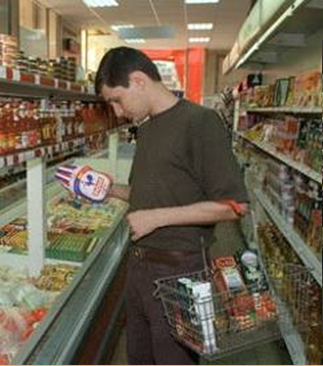 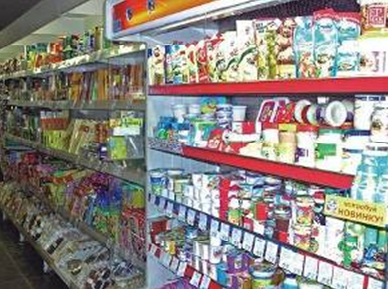 ЗАДАЧИ:
1. увеличивают срок хранения продуктов питания
2. придают продуктам необходимые свойства – красивый цвет, привлекательный вкус и аромат, нужную консистенцию
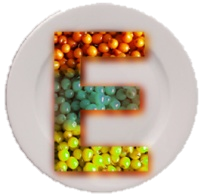 По европейской классификации все добавки обозначаются буквой Е 
(первая буква в слове Европа)
«ЕШКИ»
Согласно предложенной системе цифровой кодификации 
пищевых добавок, они сгруппированы следующим образом
Е 100 – Е 199 – красители (усиливают вкус)
Е 200 – Е 299 – консерванты (повышают срок хранения продуктов)
Е 300 –  Е 399 – антиокислители (замедляют процесс брожения и   
                                                           окисления)
Е 400 – Е 499 – стабилизаторы (сохраняют заданную консистенцию) и 
                                                        загустители (повышают вязкость)
Е 500 – Е 599 – эмульгаторы (поддерживать однородную среду, 
                                                     препятствовать образованию осадка в ней)
Е 600 –  Е 699 – усилители вкуса и аромата
Е 900 – Е 999 – пеногасители (предотвращают или
                                                     снижают образование пены)
Е 1000 и далее – глазирователи, подсластители и разрыхлители
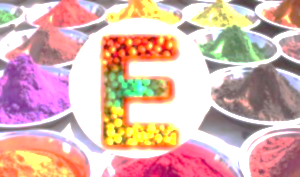 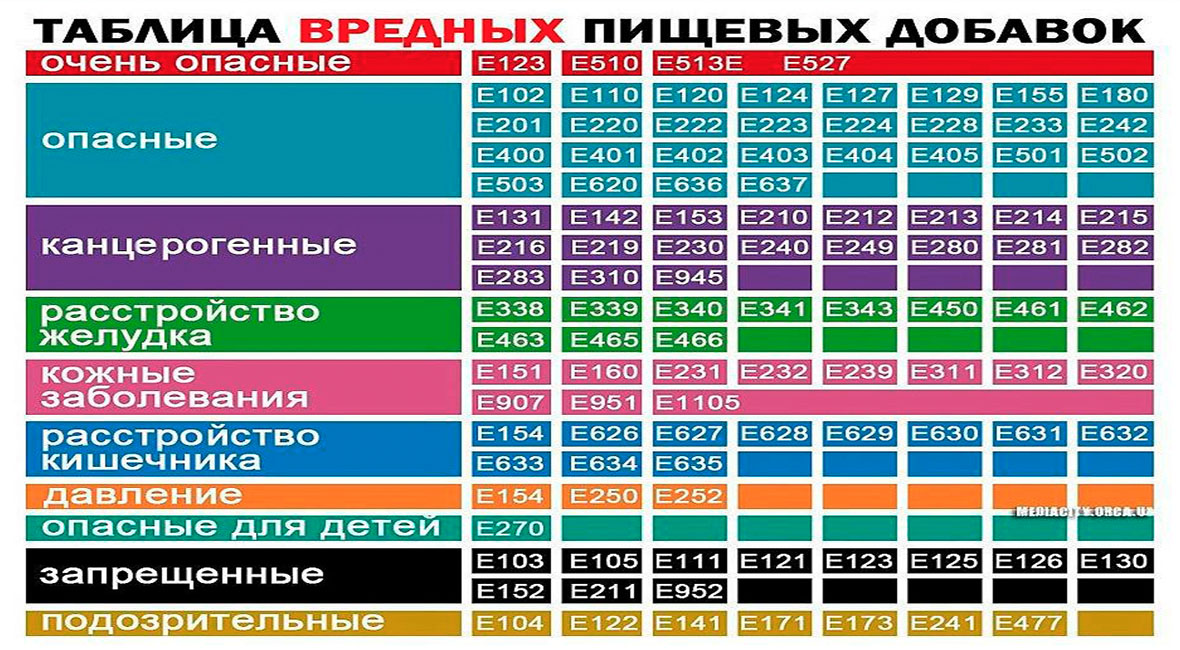 ракообразные
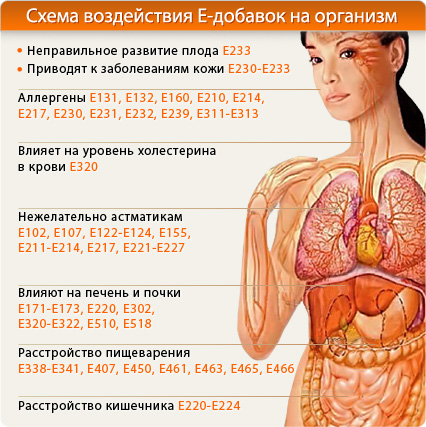 Суточная норма 
потребления 
пищевых добавок
безопасная  норма –
4-5 миллиграммов 
на килограмм веса тела
E   в больших количествах
 чревато повышением риска 
серьезных заболеваний
Продукты, содержащие вредные добавки
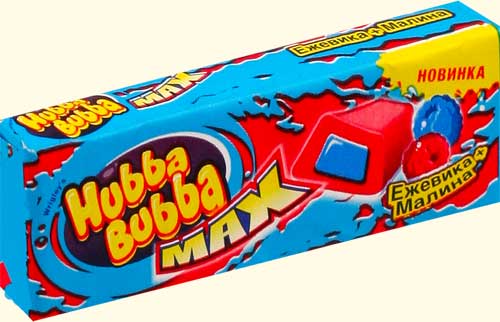 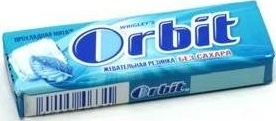 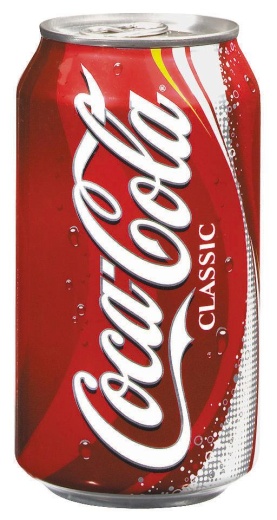 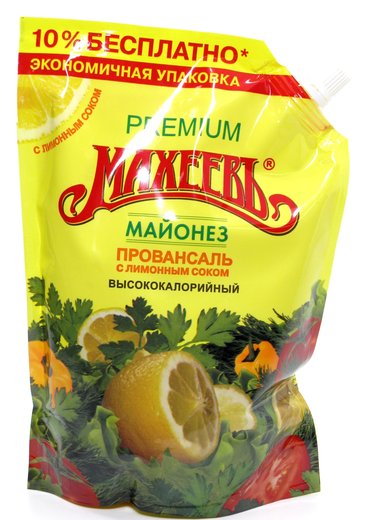 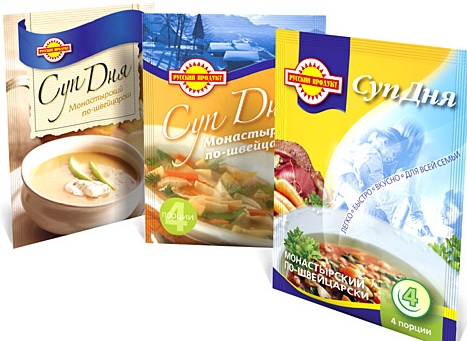 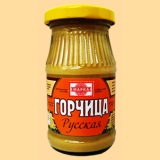 Осторожно – еда!
Во многих продуктах ( в чипсах, кетчупах, продуктах быстрого приготовления, в составе многих приправ со специями) часто встречается
 глутамат натрия Е-621. 
Производители на упаковке часто пишут его  полное название, надеясь на неграмотность населения.
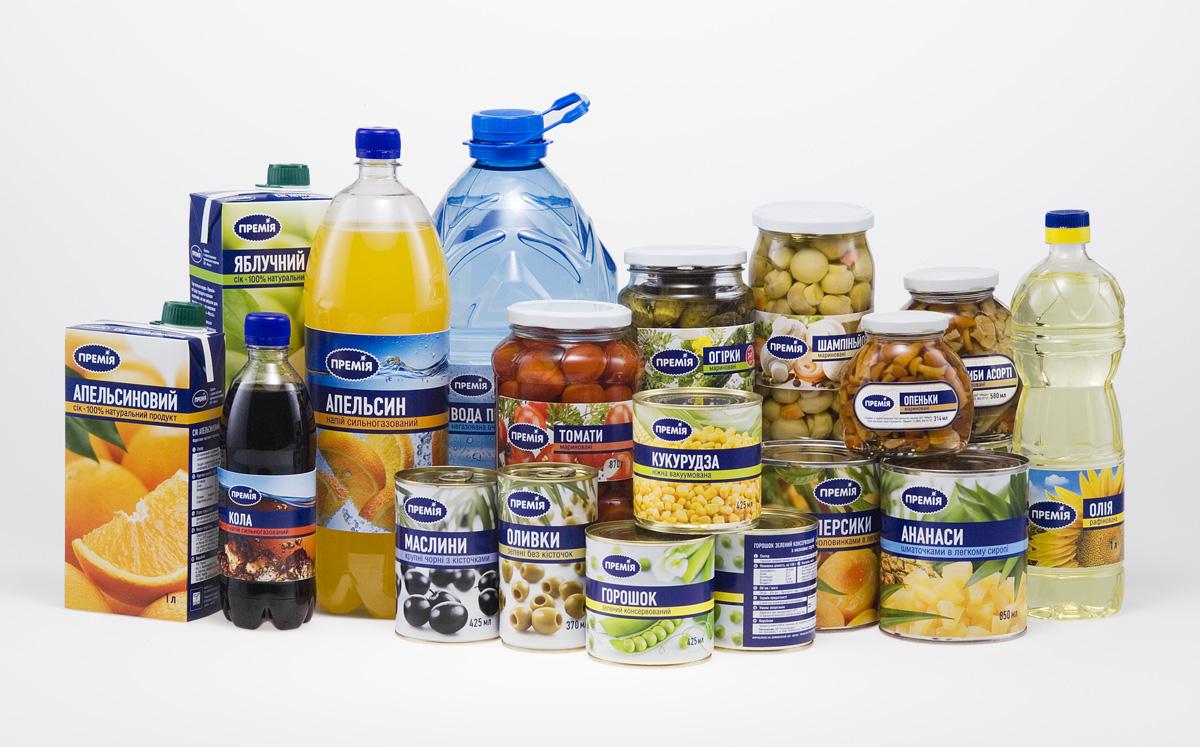 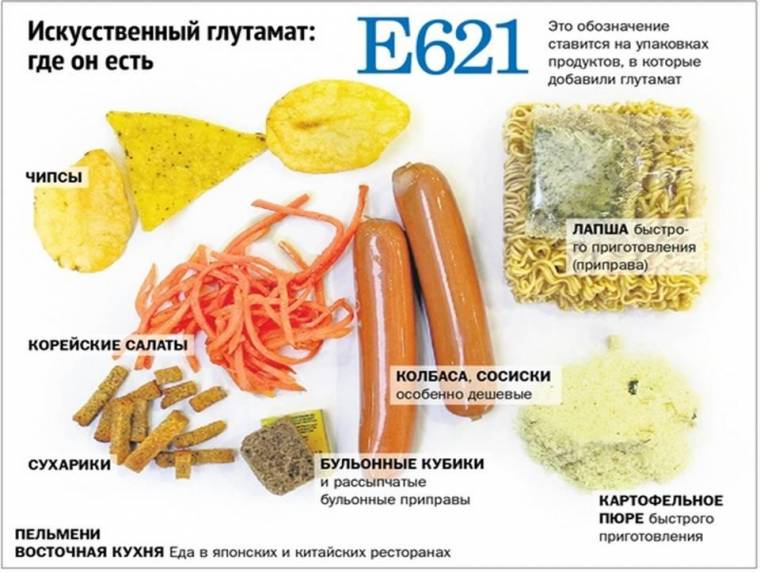 Практическая работа
Рекомендации по употреблению 
продуктов питания
Внимательно читайте надписи на этикетке продукта.
Не покупайте продукты с неестественно яркой кричащей окраской.
Не покупайте продукты с чрезмерно длительным сроком хранения.
Обходитесь без подкрашенной газировки, делайте соки сами.
Не перекусывайте чипсами, сухариками, замените их орехами.
Не употребляйте супы и каши из пакетиков, готовьте их сами.
Откажитесь от переработанных или законсервированных мясных продуктов, таких как колбаса, сосиски, тушенка.
В питании всё должно быть в меру и по возможности разнообразно
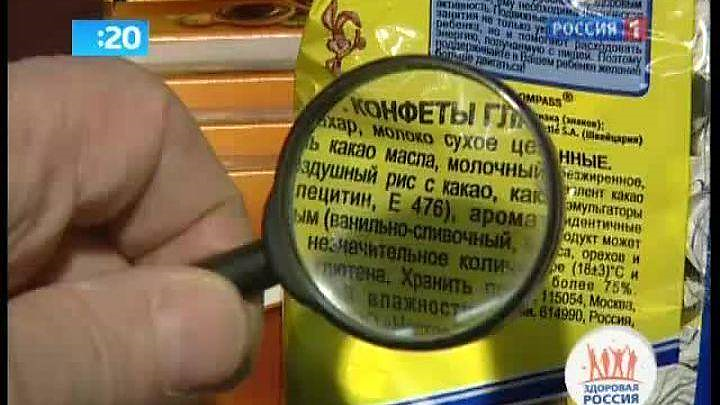 Облако «тегов»
сегодня я узнал ………………………………….
я понял, что ………………………………………
я научился ………………………………………..
теперь я могу ……………………………………..
было интересно узнать, что ……………………...
меня удивило, что …………………………………
мне захотелось…………………………………………………